Evidence Based Practice/Information Literacy Assignment
Mary Al Khazraji, Scott Jones, 
Ridhartha Nadeau, & Janice SanGrait
University of Mary
[Speaker Notes: Title/Cover Slide]
Scenario Selection
The impact to turnover in the first year graduate RN with participation in a transition to care program.
Group is from variety of healthcare settings:
Skilled Nursing Facility
Hospital telemedicine
Surgery Department
Veteran’s Health Administration
[Speaker Notes: The need to maintain adequate staffing numbers of qualified staff is important to nursing leadership in all healthcare work settings.]
PICO  Question
In first year new graduate RNs, is the turnover rate decreased in graduates that participate in a transition to care program versus graduates that do not participate in a transition to care program? 

P (population) =
First year new graduate RNs

I (intervention) =
Transition to care program

C (comparison) =
RN graduates not involved in a transition to care program

O (outcome) =
Impact on new graduate RN turnover rate
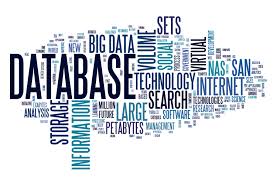 Data Search
Database searched: CINAHL & MEDLINE Complete

Method: Boolean search was utilized

Search terms: New Graduate  Nurse Transition to Practice Program, 		  & Turnover 

Chosen Research: Silvestre, J. H. (2017). A Multisite Study on a New Graduate Registered Nurse Transition to Practice Program: Return on Investment. Nursing Economic$, 35(3), 110-118.
Duchscher, J.E.B. (2009).  Transition shock: the initial stage of role adaptation for newly graduated Registered Nurses.  Journal of Advanced Nursing 65(5), 1103-1113. 
Delaney, M. M., Friedman, M. I., Macyk, I., Quinn, C., Schmidt, K. (2013, July-Aug.). Specialized new graduate RN pediatric orientation: a strategy for nursing retention and its financial impact. Nursing Economic$, 31(4), 162-170.
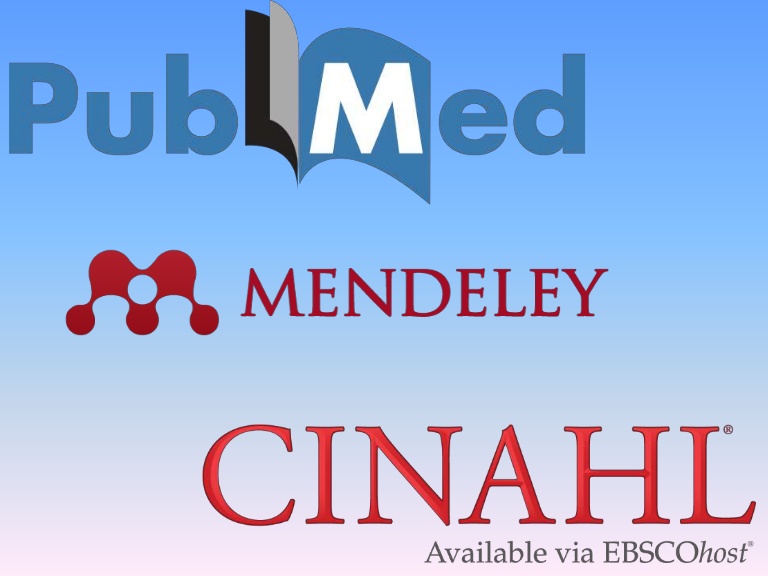 [Speaker Notes: Method behind choice of references selected………..]
Silvestre, J. H. (2017). A Multisite Study on a New Graduate Registered Nurse Transition to Practice Program: Return on Investment. Nursing Economic$, 35(3), 110-118.
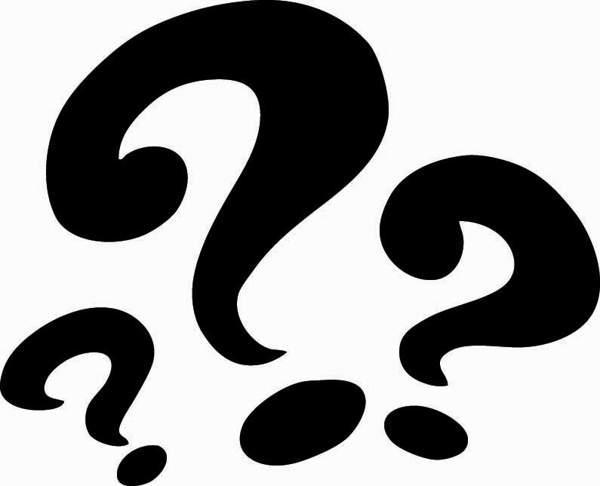 What is a Transition to Practice Program (TPP)
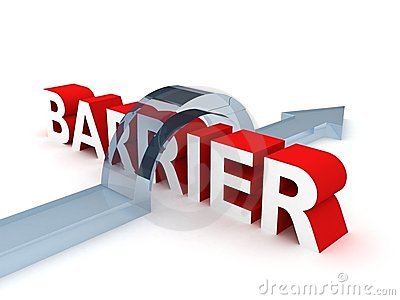 Barriers to implementation of a TPP
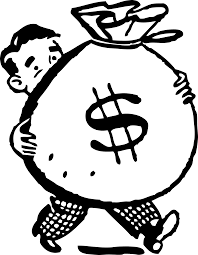 Return on investment: Are TPP's cost effective?
[Speaker Notes: 1. Design. This was a comparison study using a randomized, controlled, multisite design. Evaluation TPP programs versus hospitals without 
2. This is a level 1 proof study as there is a systematic review of multiple random controlled trials
3. This multisite study of transition to practice included sample data that were analyzed on 1,032 NGRNs from 70 hospitals. 
4. Descriptive analysis was used to examine the data and provide characteristics of the NGRNs. An analysis of variance (ANOVA) was used to analyze the differences between the groups in the primary TTP study. Chi-square analysis was used to analyze the differences in turnover and turnover characteristics between the TTP group and the Limited Control group. In the ROI analysis, ongoing cost of the TTP program (excluding module and web development costs) was first compared with the cost savings from reduced turnover to calculate net cost (or cost savings) of the program. In a secondary analysis, program development costs were included in the costs to calculate net cost (or cost savings) of the program.]
Silvestre, J. H. (2017). A Multisite Study on a New Graduate Registered Nurse Transition to Practice Program: Return on Investment. Nursing Economic$, 35(3), 110-118.
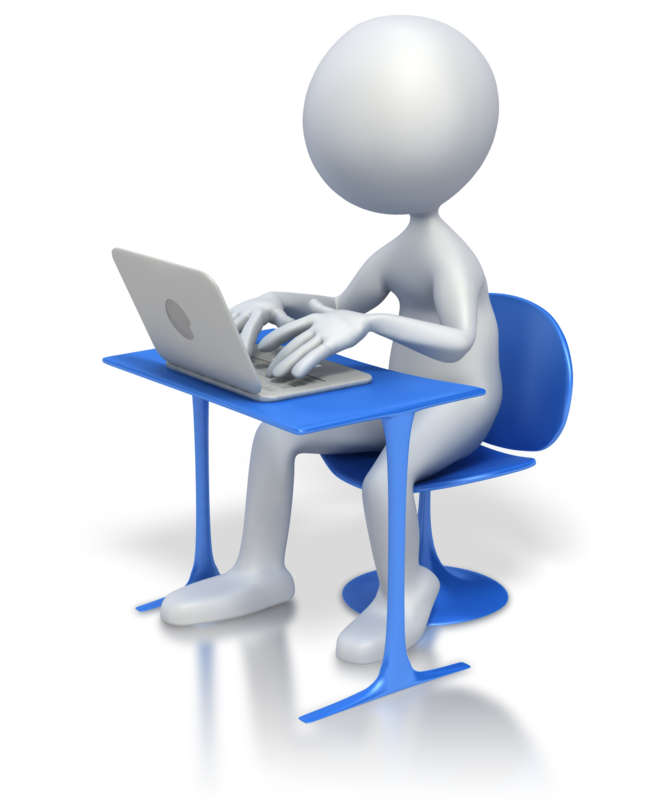 The Research
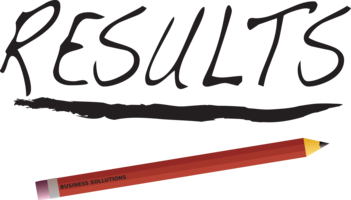 The Conclusion
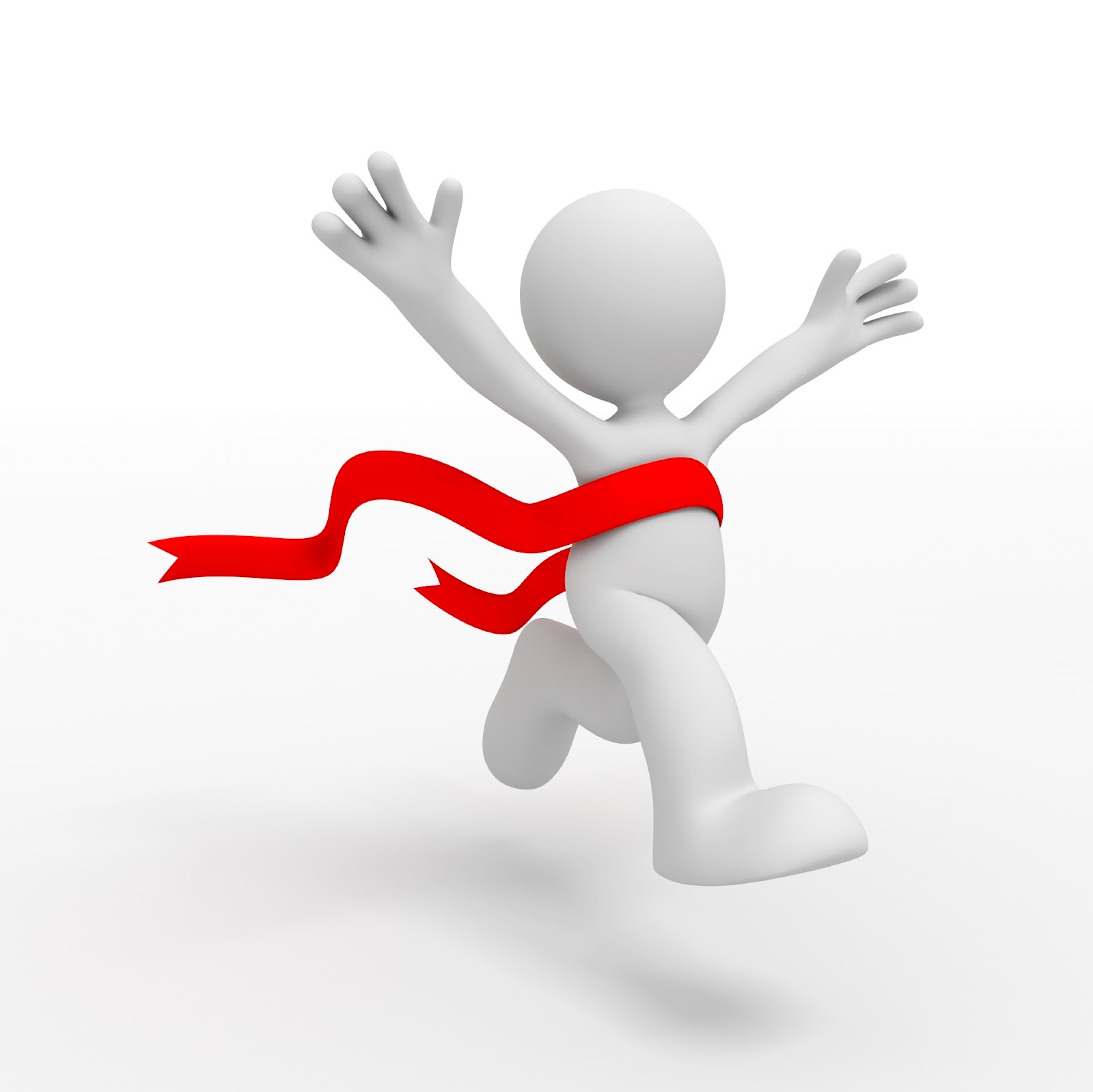 [Speaker Notes: 4. Each NGRN in the TTP group and the control group went through the hospital’s existing orientation program. Upon enrollment into the study, each NGRN in the TTP group was partnered with a trained preceptor who worked actively participated in a preceptorship within the TTP program for 6 months. The NGRNs were followed for 1 year after enrollment into the study.
5. Using the CRAAP method, state the currency, relevancy, authority, accuracy, and purpose.     Currency - The study was published in 2017     Relevancy - Relevant, as related to increased number of NGRN entering the workplace     Accuracy - Statistically accurate     Purpose - To show the cost to benefit of training NGRN and the impact it has on hospitals  
6. Identify the limitations of the research. The opportunity cost was estimated by multiplying the amount of time spent in the TTP program by the national hourly wage for new nurses and nurse preceptor. There were too few NGRNs who left involuntarily to analyze the data further. Additionally, due to the small numbers in each category, the reasons for leaving were not statistically significant. A limitation of this study is that it occurred over only a 1-year period. Other longitudinal studies of NGRN TTP programs found NGRN turnover rate declines over time as the TTP program becomes fully integrated into the organization. For example, Ulrich and colleagues (2010) found turnover for their first cohort was 7.1%, though this improved to 4.3% by the fifth cohort.
7. These data support that a structured, evidence-based TTP program results in decreased turnover. 
Using the replacement costs reported by The Lewin Group (2009), the cost analysis shows a positive ROI when using a structured TTP program compared to a limited program, with a cost savings of $735 per NGRN (considering initial development costs). There is an even larger cost savings of $1,458 per NGRN once the program is implemented and in place.
This study provides nursing practice leaders with evidence of cost savings considering investment associated with implementing a TTP program. Even when considering the costs of developing and maintaining online training modules, releasing the new nurse and preceptor to complete their training modules, and opportunity cost of the preceptor working closely with new nurses, there was a cost savings for each new nurse hired.
Additionally, one option to decrease costs for smaller organizations even further might be to nurture partnerships with schools of nursing or other organizations to facilitate the initial implementation of a TTP program. Nursing practice leaders can use this evidence in efforts to convince administration to implement TTP programs.
Future research could include a study of ROI in which TTP programs are evaluated for at least 2 years or in which multiple cohorts of NGRNs are evaluated to determine whether there are additional savings.
The findings of this study show a positive return on investment and provide additional evidence to support the business case for implementing a TTP program in hospitals to decrease NGRN turnover. Additionally, results suggest the immediate investment in a NGRN TTP program has a financial benefit that accrues relatively quickly due to higher nurse retention rates. $]
Duchscher, J.E.B. (2009).  Transition shock: the initial stage of role adaptation for newly 
            graduated Registered Nurses.  Journal of Advanced Nursing 65(5), 1103-1113.
The purpose of this research
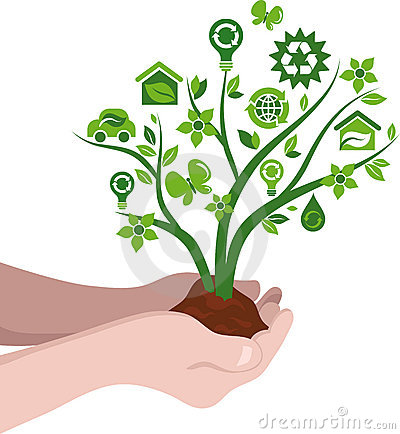 What is Transition Shock
Data Collection
[Speaker Notes: 1. A theoretical framework with the level of evidence as a qualitative study at level 5.  The author stated that it was a cumulative knowledge gained from a program of research spanning 10 years and four qualitative studies on new graduate transition were included in this study.  

2. The analysis of this paper was to identify how new graduate nurses adjust to their new role and to assess their level of anxiety, insecurity, inadequacy, pertaining to their new role and responsibilities.  The author explains that the goal for this introduction to a transition care program can reduce the stress of a highly dynamic and fast paced professional practice (Duchscher, 2008, p.1103).   

3. Transition shock is a reality that new graduate nurses needs to be aware of. The need for preparatory aspect of nursing studies is imperative, because new graduates do need the experience in a care program prior to assuming numerous responsibilities as a professional nurse as the challenges can be intimidating.  The sample used for this study was new graduate nursing students.

4.  This research compiled four qualitative studies of new graduate transition, as well as extensive literature reviews were used. The initial study was conducted in 1998 with sample size of 6 new graduates, second study was in 2001 with four students who were studied for 12 months, the third was in 2004; but the sample size was not mentioned, and the last study was from June 2006 to December 2007 with 15 graduates.  The author stated that the data collection was through focus group discussions, as well as literature reviews of over 1000 publications which were related to new graduate transition.]
Duchscher, J.E.B. (2009).  Transition shock: the initial stage of role adaptation for newly 
            graduated Registered Nurses.  Journal of Advanced Nursing 65(5), 1103-1113.
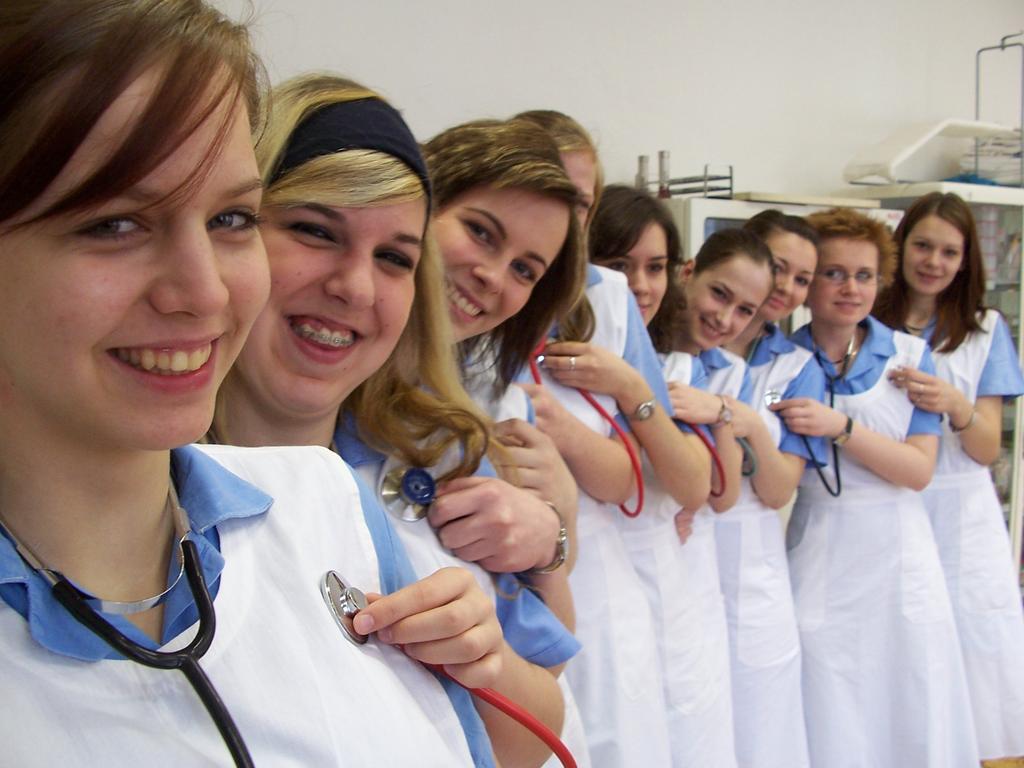 CRAAP Method
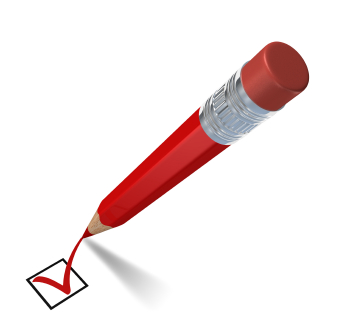 Conclusion
[Speaker Notes: 1. The reviewed documents and publications were acquired from databases that included CINAHL, Nursing and Allied Health Collection, MEDLINE and PsycINFO. 

2. The validity of this study is that the author concluded that it is imperative to further enhance new graduates orientation programs by including knowledge about professional role transition, which means that transitional shock might be less harsh. 

3.  At this time the concept of maturation, history, and attrition are not applicable for this study.  In regards to external validity, there were no specifications if the subjects used were only females or males, no specific ethnicity or any special groups of individuals were used.  Therefore this study can be applicable to the real world due to its nature as well as the impact it may have when changes are applied to alleviate transition shock.  

4.   Internal validity:   suggestion offered by the author that educational institutions should focus on providing preparatory theory about role transition for nursing students which can be beneficial in avoiding unnecessary stress in when they are introduced to their new role.

5.  State of currency – Publication was in 2008. There is no evidence if the information was revised at this time but the journal and link are still active.

Relevancy- The topic does address the PICO question and the audience is new graduate nurses, manager, educators, and educators. The information of this article is applicable to the real world scenario.

Authority- The author is Judy E. Duchsher, MN PhD RN, who is a facilitator of Scholarly programs and projects at Saskatchewan Institute for Applied Science and Technology, Saskatoon, Canada. 

URLsource: For further information, please visit the journal web-site: 
http://www.journalofadvancednursing.com

Accuracy- The information in this article is supported by 10 year compilation of 4 qualitative articles as well as 1000 literature reviews on the subject.  The intentions and purpose of the study was geared towards groups of new graduate nurses and their new responsibilities.  It did not seem that the author was in any shape or form biased towards the subjects.  No grammatical errors were noted. 

Purpose-  The main purpose of this study was informative as well as to find solution for a smooth integration of new graduate nurses into their professional role.  Point of view portray by the author has been impartial and sincere to bring this subject to the attention of officials as well as recruiters.  There were no political, cultural, religious or personal biases involved during this study.  

6.  Limitations of this study is that it is unknown if this study made a difference or brought changes when new novice are recruited.  The main goal was to have healthcare institutions, schools of higher learning and policy makers to understand and respond to the issues that may be driving these energetic and motivated nurses out of acute care due to transition shock.  

7.  The conclusion of this research compilation was that educational institutions should focus on providing preparatory theory about role transition, and to facilitate educational clinical placements that are more appropriate for professional role adaptation.]
Delaney, M. M., Friedman, M. I., Macyk, I., Quinn, C., Schmidt, K. (2013, July-Aug.). 	Specialized new graduate RN pediatric orientation: a strategy for nursing           
     retention and its financial impact. Nursing Economic$, 31(4), 162-170.
Research Methodology – Retrospective Design


Level of Evidence – Level 3, well designed nonrandom controlled trial


Sample – Nonprobability convenience sample			


Research Design - Descriptive


            
            																							Bing clipart
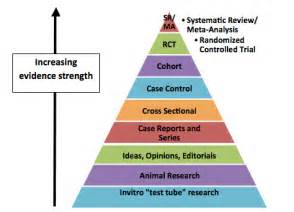 [Speaker Notes: Research methodology of the reference is a retrospective design which is a design that begins with the dependent variable being in the present followed by a search for the presumed cause occurring in the past. The study consisted of gathering data before and after the initiation of a specialized nurse orientation program.  
The trials were controlled and nonrandom gathering data a specific increments in time and the RNs studied were from a traditional orientation program and from a specialized orientation program.
Sample a convenience sample is a selection of the most readily available persons, in this case the new RN graduates assigned to a pediatric unit 
      Research design – descriptive is one that has the main objective of portraying people’s characteristics and/or the frequency with which certain phenomena occur, questions were asked of the nurses 
       regards to how competent they felt.]
Delaney, M. M., Friedman, M. I., Macyk, I., Quinn, C., Schmidt, K. (2013, July-Aug.). 	Specialized new graduate RN pediatric orientation: a strategy for nursing           
     retention and its financial impact. Nursing Economic$, 31(4), 162-170.
Validity – were the results of the study obtained from sound scientific methods (Melnyk & Fineout-Overholt, 2015).

Reliability – the extent to which a measurement is free from measurement error over repeated times (Polit & Beck, 2017).

CRAAP –
		

						


            
            						


			Bing clipart
Conclusions -
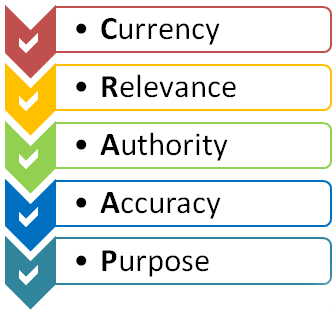 [Speaker Notes: 4. The sample was appropriate to the research question, the statistics were appropriate to the analysis. The generalizability was limited due to the use of the retrospective comparative descriptive design and the use of the convenience sample. Another limitation is there may be other intervening variables that were not identified that may influence the new graduate retention.
5. CRAAP – Currency, the study was published in 2013, that is fairly recent by newer articles are available and more current information may reveal different outcomes.
	Relevancy, the information is relevant and answers the research question.
	Authority, the five authors of the study are well credentialed with DNP, MSN, CCRN and they are affiliated with Nursing Fellowship Programs, are Nurse Educators and Critical Care 
	Educators.
	Accuracy, the source presents as being accurate, no obvious inaccuracies.
	Purpose, the information in the study is based on good reasoning and unbiased. The authors provided applicable background content to support the purpose of the study.
7. Conclusion – the major conclusion of the study is that orientation programs that support new graduate RNs have documented increased retention and decreased turnover.]
All three resources have different focuses

Economic (Silvestre, 2017)
Transition shock (Duchscher, 2009)
Retention and turnover (Delaney, et al. 2013)

Universal conclusion: Transition to care programs have a measurable and positive effect
Summary of findings
[Speaker Notes: Summarize the major conclusions including the main points of congruence and conflict from all the resources used.]
APPLICATION
How does what you learned apply to your clinical scenario? Is it similar?

Is what you found to be supported by evidence the same as what was applied in practice? Would you have changed your approach to the issue of this clinical scenario based on your research? 

Does your population (nursing unit, clinic, hospital, healthcare organization) have unique characteristics that would trump implementing the evidence you have found? 

Are there any regulatory, socioeconomic, cultural or other factors that implicate your decision making for this scenario?
[Speaker Notes: As a Director of Surgery having a Transition to Care Program is crucial to bridging the gap in staffing to meet patient care needs into today’s healthcare market. In my experience there are not enough experienced nurses to fill the positions today without factoring in the large number of nurses that are due to retire in the next decade. The median OR nurse is 48 years old.
I have found that implementing a structured program to support the new graduate nurse in the initial phase of their nursing practice increases the likelihood of success. A structured Transition to care program ensures a continuity in care while establishing departmental standards. I am reassured by research that a structured program is the appropriate method of on-boarding new nurses.
Transitioning the graduate nurse to speciality areas such as the operating room successfully requires a comprehensive Transition to Care Program. The Association of periOperative Nurses has recognized a Transition to Care Program Is essential to preserving and growing the workforce in  the perioperative care arena. They have developed and implemented Periop 101 which is utilized in 2500 surgical departments. I have personally supported this program in the last three operating rooms I have managed with consistent positive outcomes. The controlled program with clear expectations have changed the culture in my operating rooms from on of eating the young to nurturing the new nurse.
The orientation and onboarding of new nurses is quite an investment for a healthcare organization. In Alaska the average cost just hiring and relocating a new Nurse was 25 thousand dollars without sign-on bonuses or salaries during orientation. It is in the organizations socio economical interest to provide a transition to care program to preserve their investment in staffing.]
Nursing Economic$
Query letters are welcome, but not required.
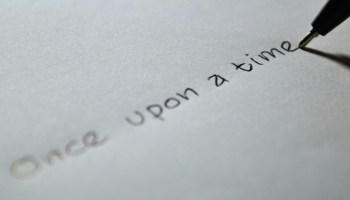 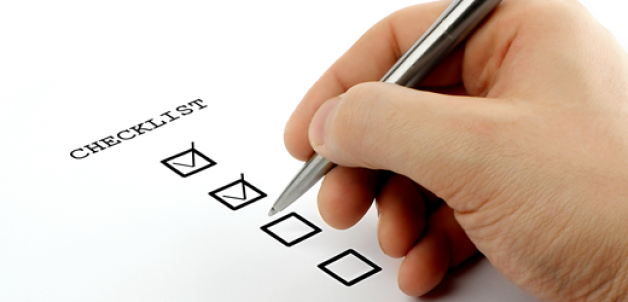 Conflicts of interest disclosure.
Patients’ and subjects’ privacy.
Disclosure of IRB consent.
Submission and Publication
[Speaker Notes: - Nursing Economic$ advances nursing leadership in health care, with a focus on tomorrow, by providing information and thoughtful analyses of current and emerging best practices in health care management, economics, and policymaking. The journal supports nurse leaders and others who are responsible for directing nursing's impact on health care cost and quality outcomes. The journal is published six times per year.

Economic$ of Health Care and Nursing - This column examines nursing's key role in the health care economy.]
REFERENCE LIST
Delaney, M. M., Friedman, M. I., Macyk, I., Quinn, C., Schmidt, K. (2013, July-Aug.). Specialized new graduate RN 

	pediatric orientation: a strategy for nursing retention and its financial impact. Nursing Economic$, 31(4), 162-170.

Duchscher, J.E.B. (2009).  Transition shock: the initial stage of role adaptation for newly 
            
            	graduated Registered Nurses.  Journal of Advanced Nursing 65(5), 1103-1113. Doi: 10.1111/j.1365-2648.2008.04898.x

Melnyk, B. M., & Fineout-Overholt, E. (2015). Evidence-based practice in nursing & healthcare: A guide to best practice. (3rd ed.). 	

                  Philadelphia, PA: Wolters Kluwer Health Lippincott Williams & Williams.

Polit, D. F., & Beck, C. T. (2017). Nursing research: Generating and assessing evidence for nursing practice. (10th ed.). 

	Philadelphia, PA: Wolters Kluwer/Lippincott Williams & Wilkins.

Silvestre, J. H. (2017). A Multisite Study on a New Graduate Registered Nurse Transition to Practice Program: 

             Return on Investment. Nursing Economic$, 35(3), 110-118.
Questions and Answers